metaverso, strumenti e piattaforme per il social media marketing
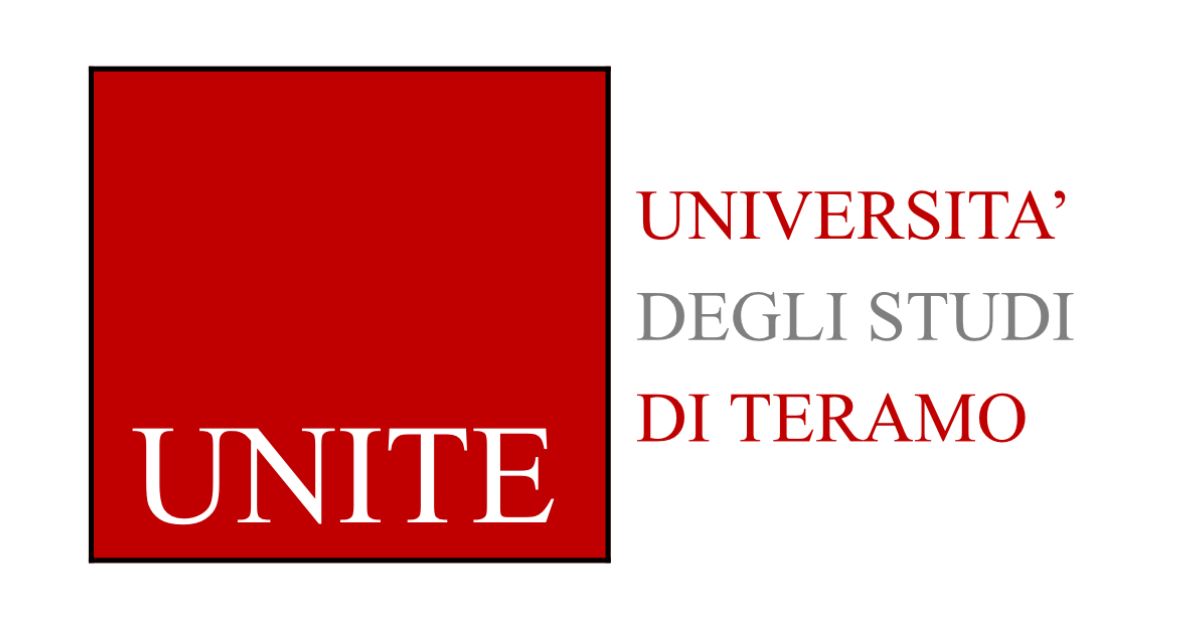 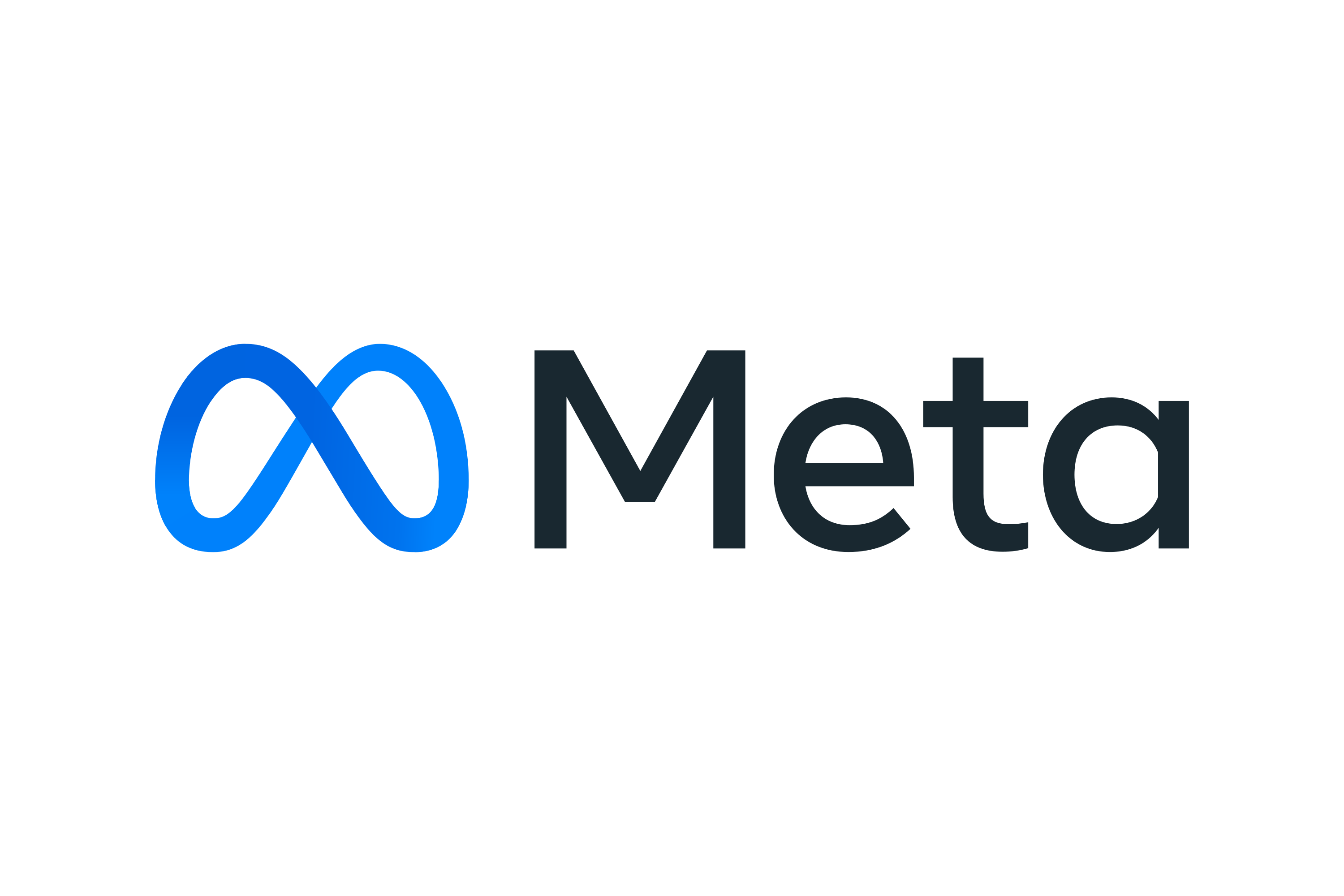 Meta Platform è il nuovo nome di Facebook, probabilmente l'impresa tecnologica che ha gli interessi più forti nello sviluppo del metaverso.
I social media utilizzano tecnologie mobili basate sul web per condividere, co-creare, discutere e modificare i contenuti generati dagli utenti. Hanno trasformato il modello tradizionale della comunicazione di marketing, che consisteva essenzialmente in una comunicazione unidirezionale dai marketer ai clienti.
Si è passati a un modello che prevede feedback molto più intensi, il che ha provocato un cambio di paradigma. Non solo i consumatori controllano maggiormente la comunicazione rivolta a loro, ma possono anche avviare una comunicazione diretta con i marketer. Anche l'interazione tra i consumatori è aumentata enormemente.
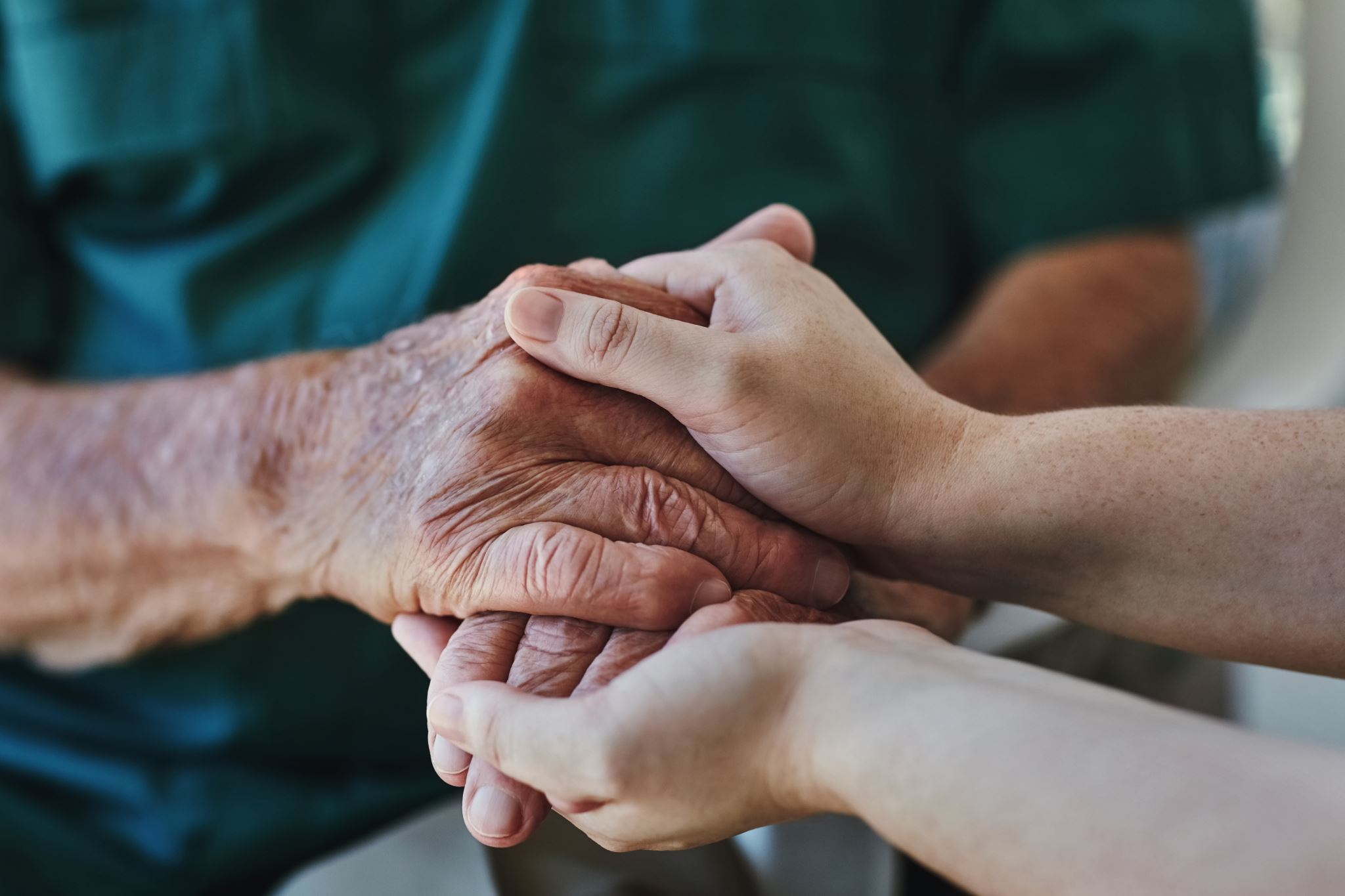 Community social comprende: le piattaforme social incentrate sulle relazioni sociali e le attività comuni cui gli individui prendono parte insieme ad altri che condividono uno stesso interesse. Le piattaforme comprese nell'area delle community social valorizzano i contributi individuali nel contesto della community, della comunicazione e conversazione, e della collaborazione. I social media più usati che compaiono in quest'area sono Facebook, Twitter e LinkedIn.
Facebook è un'azienda americana, un social media online e un servizio di social networking con sede in California. Il sito web di Facebook è stato lanciato nel febbraio 2004 da Mark Zuckerberg con altri studenti e compagni di stanza dell'Harvard College.
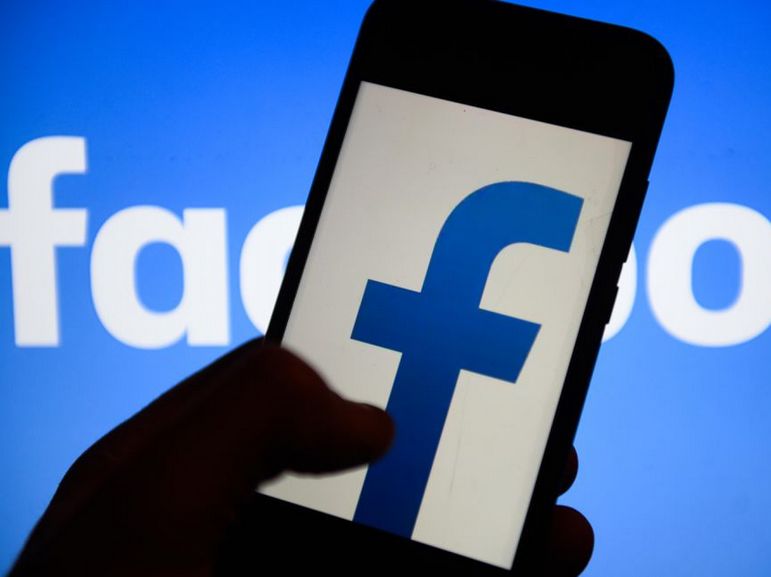 Nella struttura organizzativa di Facebook, la sottile linea di demarcazione tra business e uso personale si riflette nell'organizzazione in profili, pagine e gruppi. Tali strutture hanno lo scopo di consentire livelli di interazione diversi, e sono utilizzate in misura diversa da aziende e individui. I profili sono la struttura base di Facebook e sono destinati all'uso da parte di singoli utenti.
Un'altra caratteristica su Facebook sono i gruppi.I gruppi hanno lo scopo di consentire a un sottoinsieme di individui di interagire tra loro e condividere informazioni. I gruppi sono spazi riservati, che possono essere configurati in diversi modi i gruppi possono essere privati; in questo modo, solo i membri possono accedervi, sapere chi ne fa parte e vedere ciò che gli altri membri postano. Si può creare un gruppo privato per i dipendenti dell'azienda o per un gruppo di soci in affari.
Come impostare una pagina aziendaleLe pagine aziendali sono preziose per mole ragioni, la più ovvia delle quali è che più di un miliardo di persone usa Facebook, ed è importante incontrare i consumatori nei luoghi in cui si riuniscono. La directory delle pagine Facebook può essere un buon punto di partenza per farlo. Smith consiglia inoltre un approccio in sei step per la creazione di una pagina Facebook aziendale.
Come incoraggiare lo sviluppo di una communityLe aziende dovrebbero utilizzare le proprie pagine per sviluppare un rapporto con i consumatori, pubblicando regolarmente post per favorire le relazioni e stimolare l'attività della community online. Una voce coerente e sincera e informazioni originali possono incoraggiare le persone a interagire con l'azienda.Per incoraggiare lo sviluppo di una community, suggeriamo di fare uso di:
• Contenuti nuovi: caricate foto, video, menu, anticipazioni, informazioni sui nuovi prodotti e annunci di eventi.• Domande: stimolate i clienti a fornire feedback e opinioni su prodotti e servizi.• Eventi: date informazioni su lanci di nuovi prodotti, ricorrenze, promozioni, eventi nei punti vendita e saldi.• Stories: condividete articoli su prodotti, successi o altri clienti.• Video: i video sono un buon modo per aumentare l'attrattività e l'interesse per la vostra pagina Facebook.
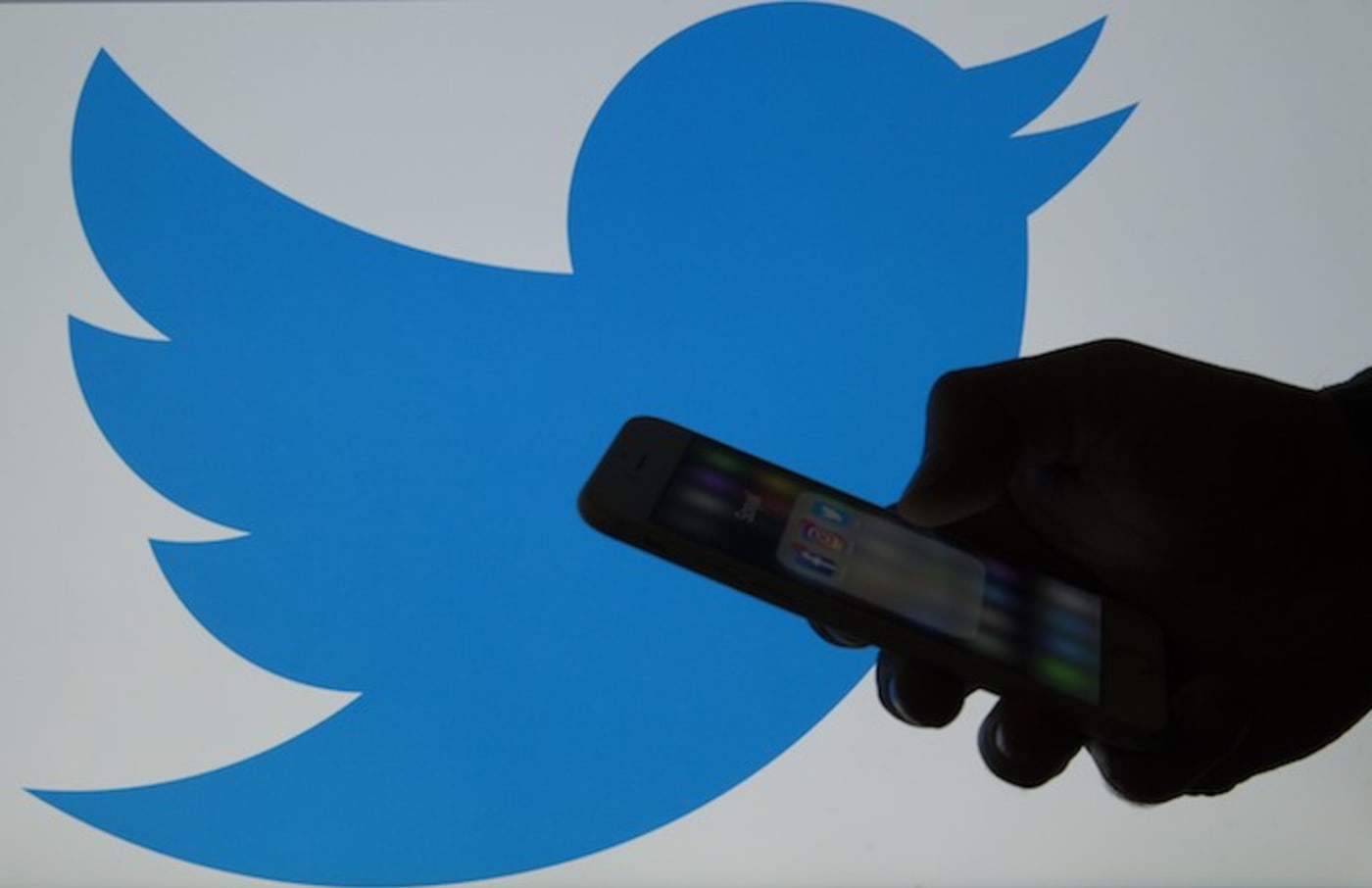 Twitter è principalmente un servizio di social networking in cui gli utenti scrivono post e interagiscono tramite messaggi, detti tweet, della lunghezza massima di 280 caratteri. Gli utenti registrati possono pubblicare tweet; quelli non registrati possono solo leggerli. Nel 2017 Twitter ha raggiunto i 731,6 milioni di dollari di fatturato, primo utile d'esercizio; nel 2020 è arrivata a 3,72 miliardi.
AccountSu Twitter, gli account individuali e aziendali coesistono con una vasta gamma di account fittizi e virtuali. Molte persone di successo usano come nome utente il loro nome e cognome uniti in un'unica, lunga stringa.Potete utilizzare come nome utente quello della vostra azienda o della vostra attività e inserirlo nella casella di testo riservata al nome nella pagina delle impostazioni del vostro account.
AvatarOgni account Twitter ha bisogno di due foto: quella per l'header, che appare sulla pagina dell'account, e quella per il profilo, che appare su ognuno dei tweet. La seconda immagine è chiamata anche avatar Twitter.Quando le persone leggono i vostri tweet, accanto ai testi compare la piccola immagine che avete caricato su Twitter.